Dějiny Řecka I - seminář
5. hodina
Hérodotos; Řecké stavební slohy a bydlení
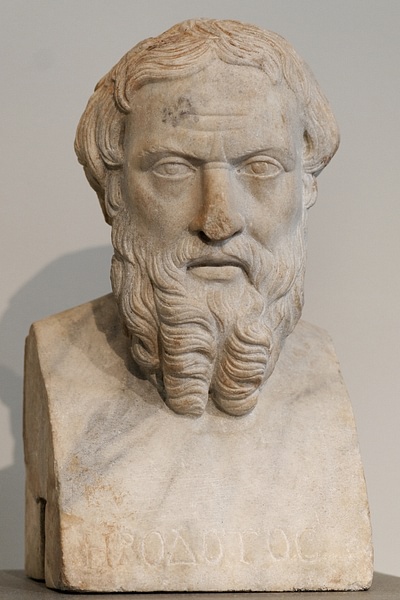 Hérodotos
Řec. Ἡρόδοτος
Kol. 484–425 pnl.
Halikarnássos, Kárie (tehdy Achaimenovská říše) → Samos (?)
„Otec dějepisu“
Cestování po Středomoří – Egypt, Foiníkie, Babylón (?) 
Athény, Thúrie (již. Itálie)
Dějiny (údajně předneseny v Olympii)
Před a současníci Hdt – není první, ojedinělý
Nejstarší dochovaný pramen podobného typu 
Hekataios z Mílétu – mapa, geografie/historiografie, Periodos gés
Hellaníkos z Lesbu – dějiny Athén
Xanthos z Lýdie – Lýdiaka
Logografové

Typicky – záznam o části Řecka/světa, mytologie/příběhy
Hérodotos
Dějiny (Ἱστορίαι, Historiai) 
Sám sebe zmiňuje
Cíl – aby velké činy Řeků i barbarů nebyly zapomenuty
Iónský dialekt
9 knih – pojmenovány podle Mús
Střet mezi Řeckem a Persií – hlavní dějinná událost
Popisy různých lidských kmenů, etnografie, geografie, historiografie, náboženství
Řecko-perské války až ve druhé polovině (do 478 pnl)
Rozsáhlé odbočky
Pramen k Řecku, Persii, Egyptu, Babylónu, Lýdii, Skythii, …
Zapsal, co sám viděl, zaslechl
Spolehlivý zdroj?
Propojení historie a mýtu, přehnaná vyprávění, informace z doslechu
Osud, sny, proroctví, znamení, nadpřirozené jevy
Zprávy o očitých svědků, snaha vysvětlit příčiny událostí (i realističtěji)
Popisy cizích zemí, etnografie, odbočky, logoi
Kritici i zastánci 
Velmi dobrý styl vyprávění
1. polovina – o lidech na východě, 2. pol. – boje Řeků s Peršany
Str. pdf. 16, 26, 27, 28, 29, 33, 35, 36, 169, 170, 242, 243, 371, 372, 373, 394, 395, 420
Proroctví 
Kroisos (Hdt. 1.46–56; 69→)
Sparta x Tegea (1.66)
Gýgés (1.13)
Athény a dřevené hradby (7.140–143)
Sparta a bitva u Thermopyl (7.220)
Kambýsova smrt (3.64)
Salamis (8.77)
Založení Kyrény (4.150–160)
Str. pdf. 36, 37, 40, 41, 302, 322, 331, 347, 348, 349, 350, 353, 415, 416
Znamení
Narození lva (1.84; 5.92; 6.131)
Xerxés, tažení, kůň a zajíc, mula (7.42; 57–58)
Ryby v Chersonésu (9.120–121)
Xerxés, Salamis (8.64–65)
Zatmění Slunce (1.74; 7.37)
Pro Chios (6.27)
Pro Délos (6.98)
Str. pdf. 23, 49, 83, 273, 274, 324, 325, 340, 341, 342, 343
Sny
Kroisos a jeho syn (1.34)
Astyagés a Kýros (1.107–108)
Kýros a Dáreios (1.209–210)
Hipparchos a vize smrti (5.56)
Bitva u Marathónu (6.107, 118)
Xerxés a tažení do Řecka (7.12–19)
Str. pdf. 169, 315, 316, 317, 332, 404, 409, 420, 429, 434
Božské zásahy
Kambýses (3.64)
Kleomenés (6.75–84)
Miltiadés (6.134)
Delfy (8.37–38)
Povodeň, bouře (8.13; 129)
Porážka Peršanů (8.77; 109)
Literatura
Hérodotos. 2004. Dějiny, Praha: Academia.
Millerman, M. 2015. Herodotus on Oracles, Dreams, and Gods. Aristokratia, 3, 74–87. 
Rodkey, K. 2015. Herodotean oracles: Moral and rational responses to ambiguity. GLB, 20(2), 161–176.
Mitchell, F. 2013. Monstrous Omens in Herodotus' Histories. Proceedings of the Annual Meeting of Postgraduates in Ancient Literature. 1–10.
Bakker, E. J., de Jong, I. J., & van Wees, H. (Eds.). 2002). Brill's Companion to Herodotus. Leiden: Brill.
Řecká architektura/stavby
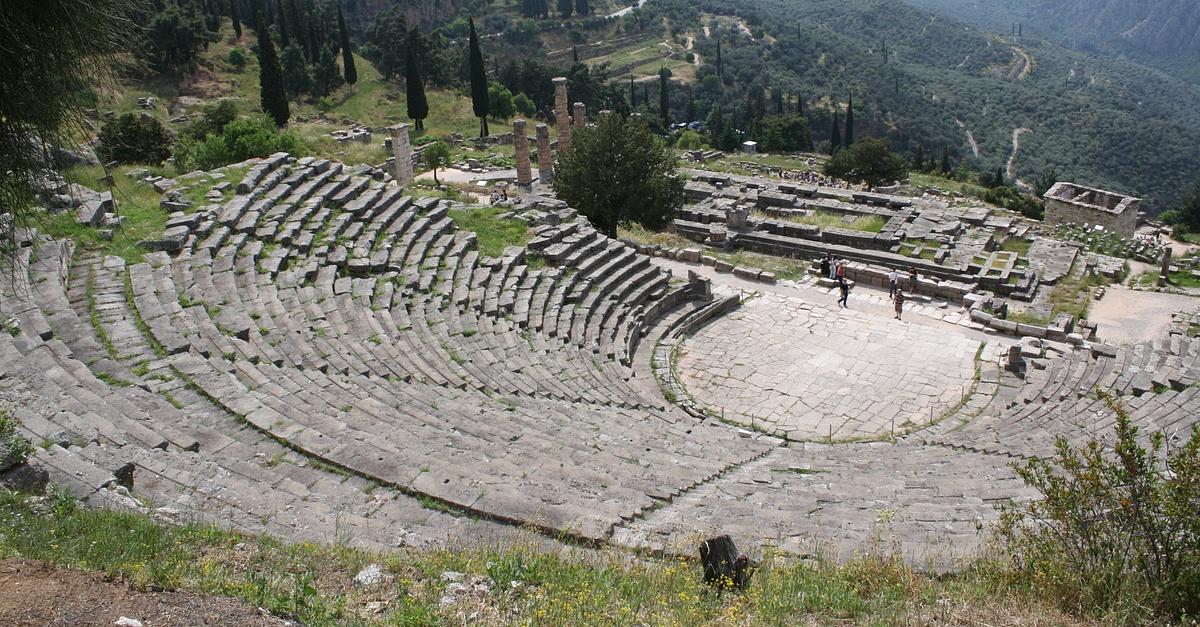 Chrámy
Bydlení
Divadla
Stoa
Búleutérion
Stadion
Propylaia (brány)
Agora
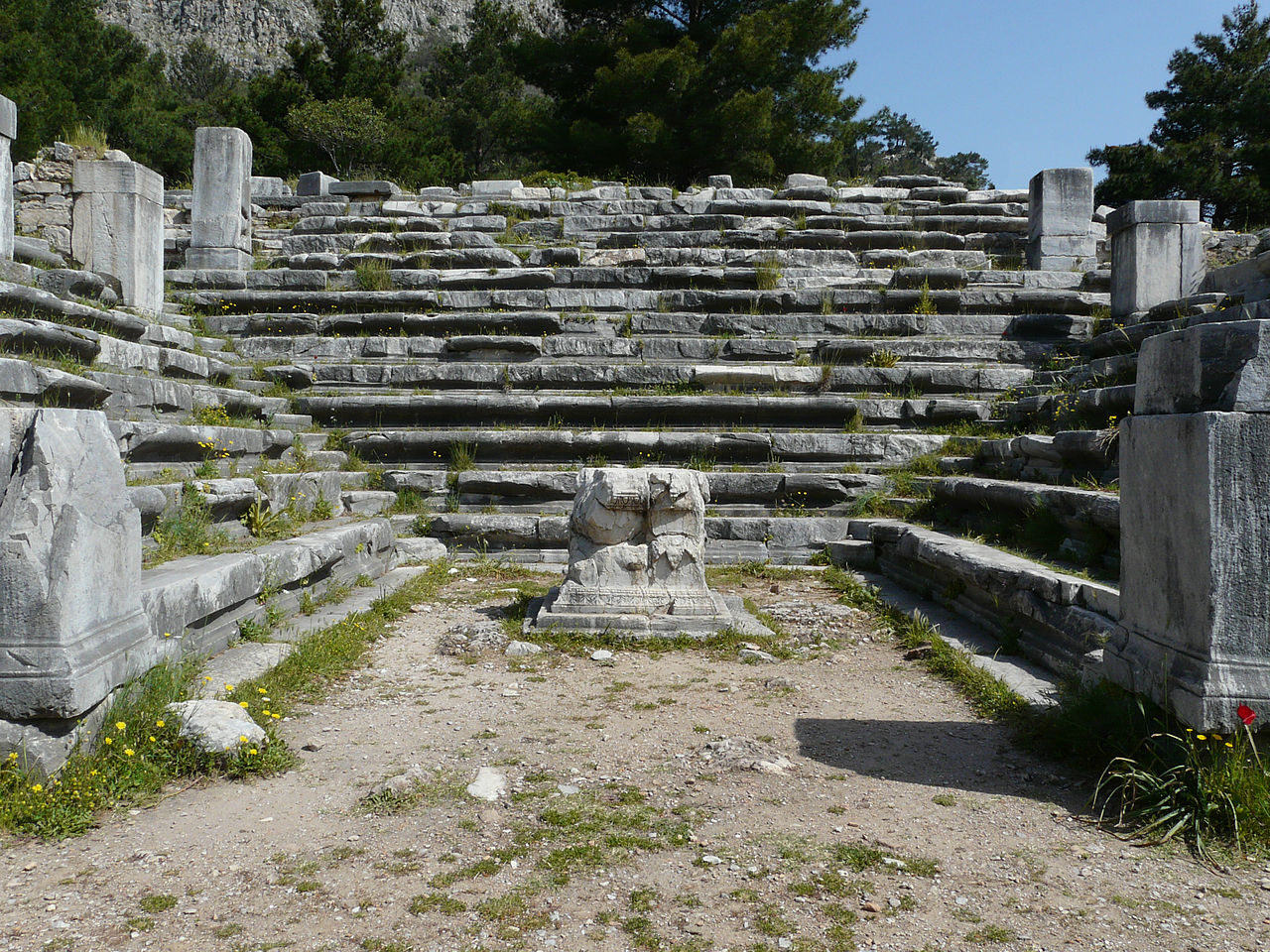 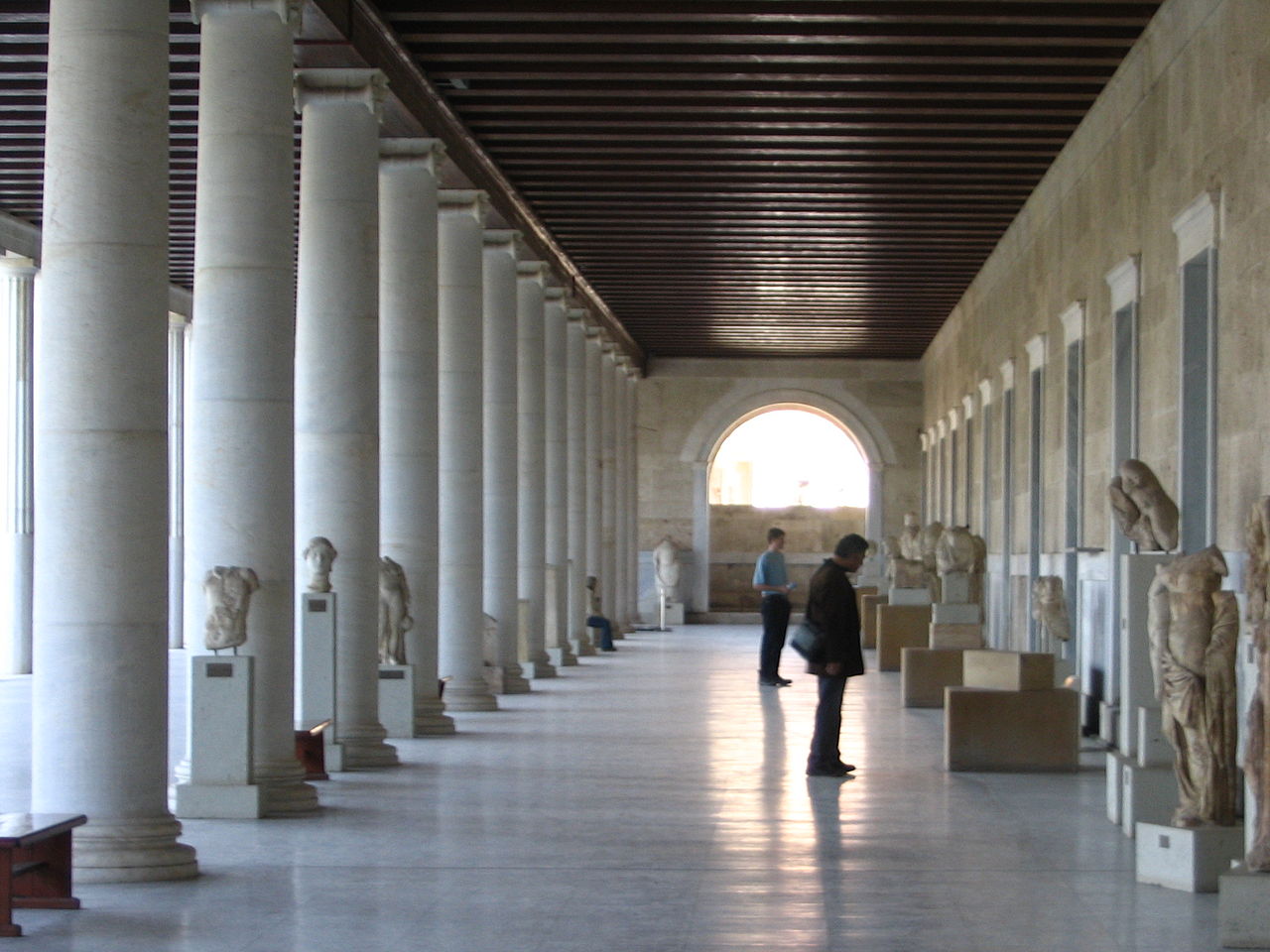 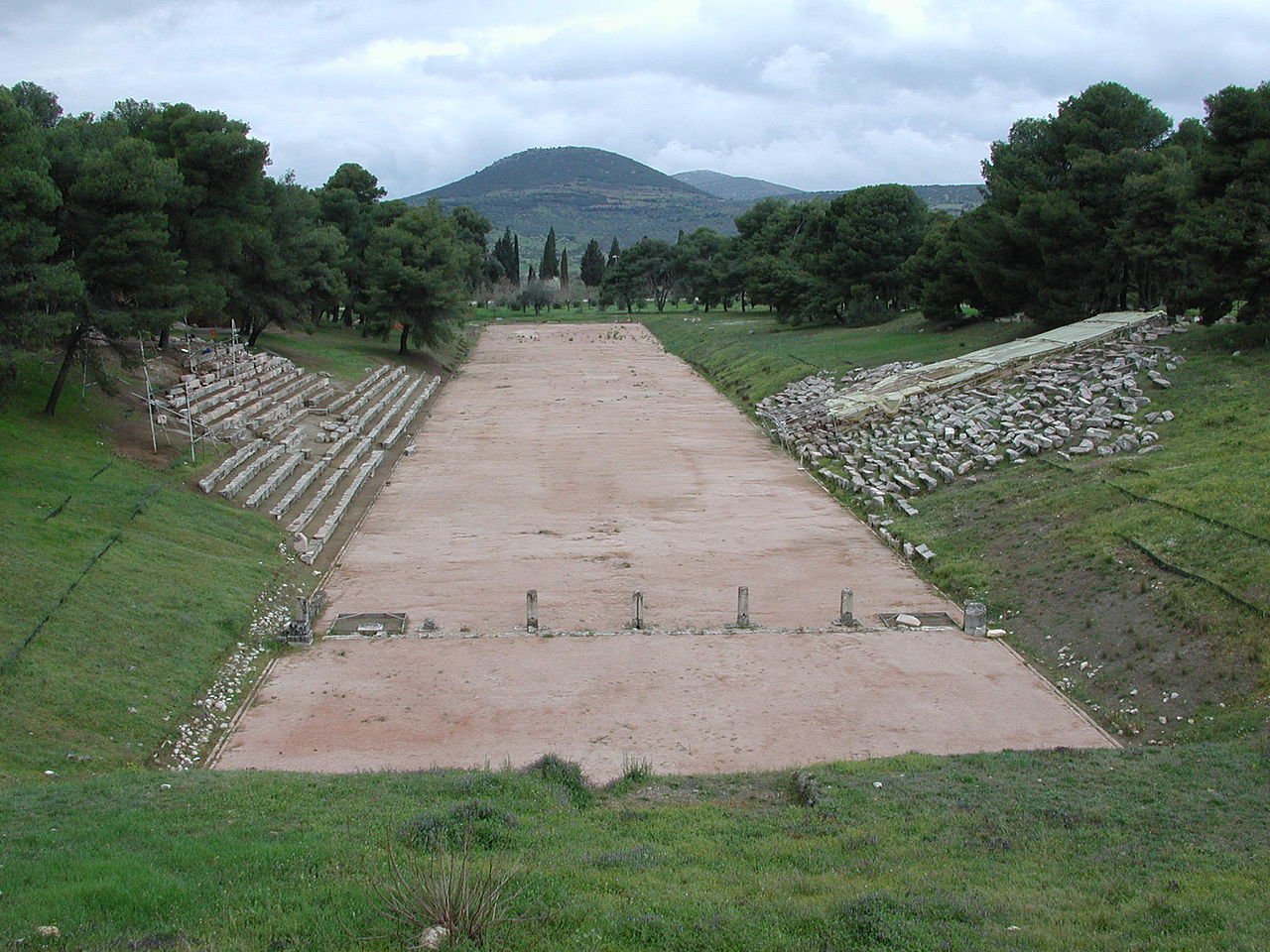 Chrámy a slohy
Náos (ναός)
(dřevo), kámen, vápenec, mramor
Obdélníkový tvar
Oltář před stavbou
Socha božstva
Pokladnice
Posvátný okrsek kolem chrámu (temenos)
Vchod směrem na východ
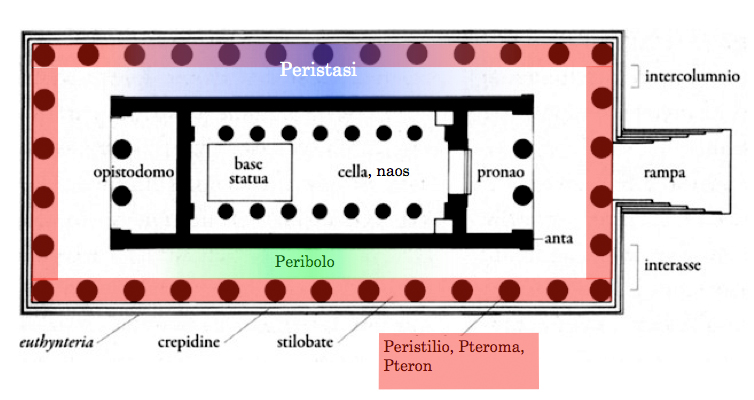 Síň, svatyně (náos)
Předsíň (pronáos)
Zadní síň (opisthodomos)
(Adyton)
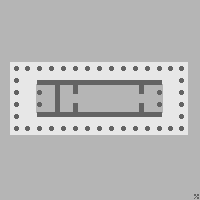 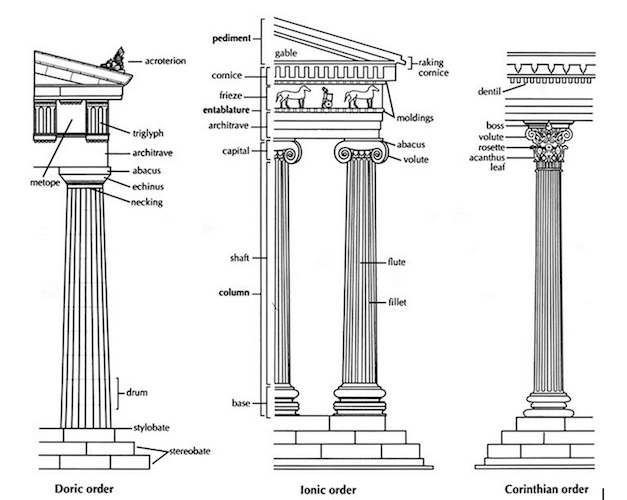 Sloup
Hlavice
Architráv
Vlys - triglyfy, metopy (dór)
Římsa
Štít
Dórský, iónský, korinthský
Některé části barevné ve starověku
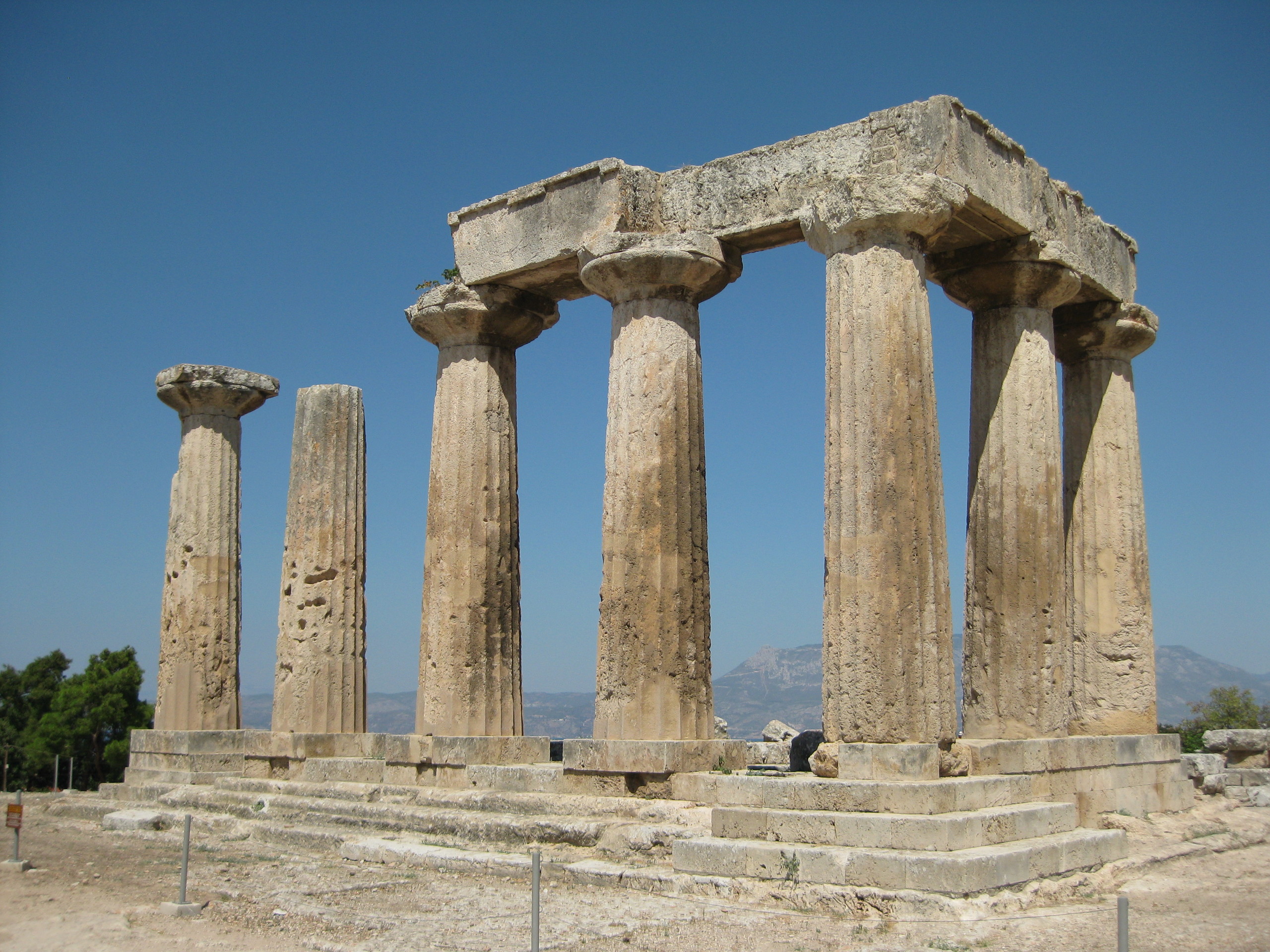 Dórské chrámy
Apollónův v Korinthu
Héřin v Olympii
Diův v Olympii
Parthenón v Athénách
Héfaista v Athénách
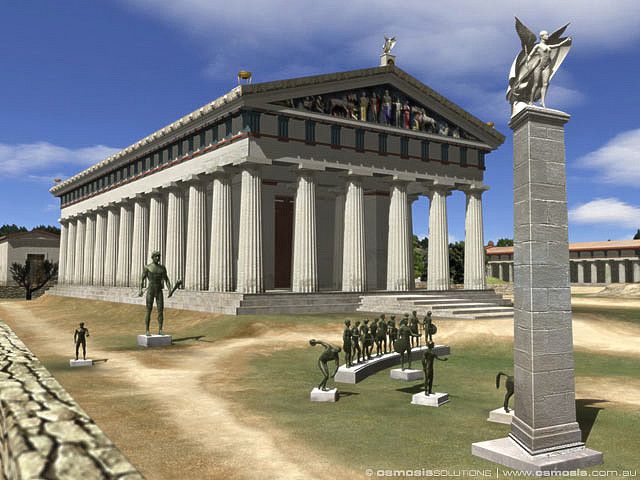 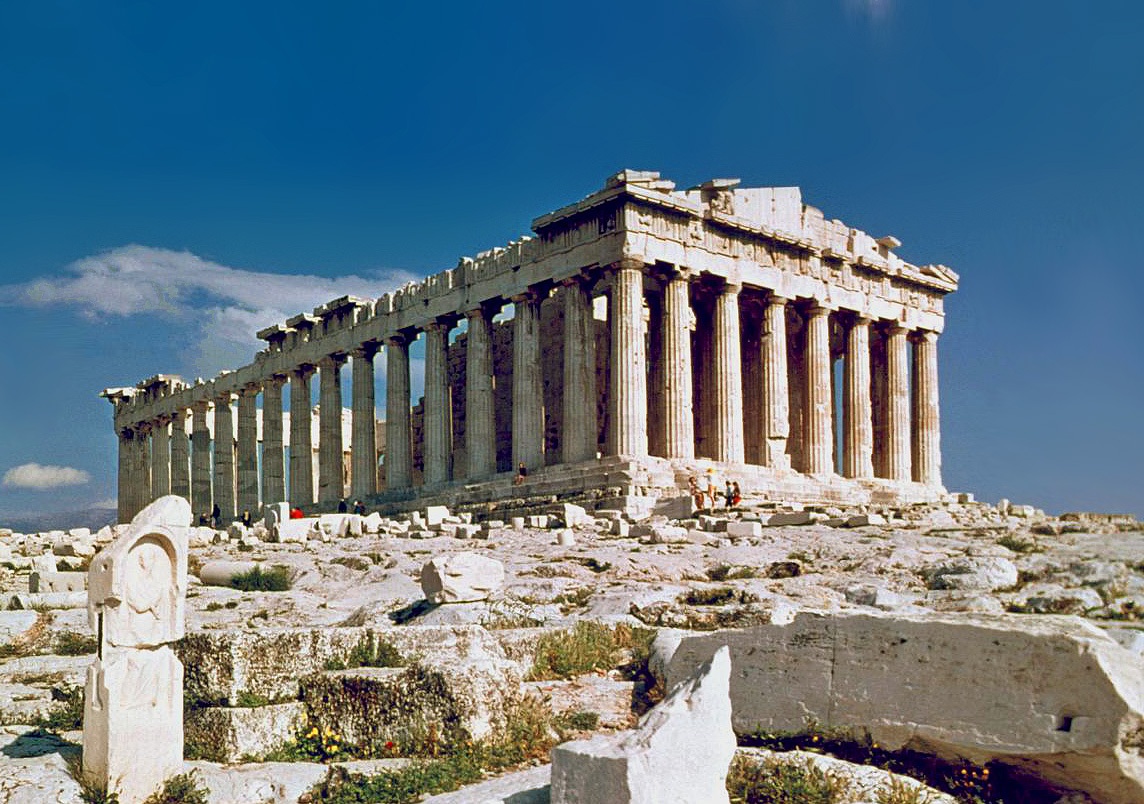 Iónské chrámy
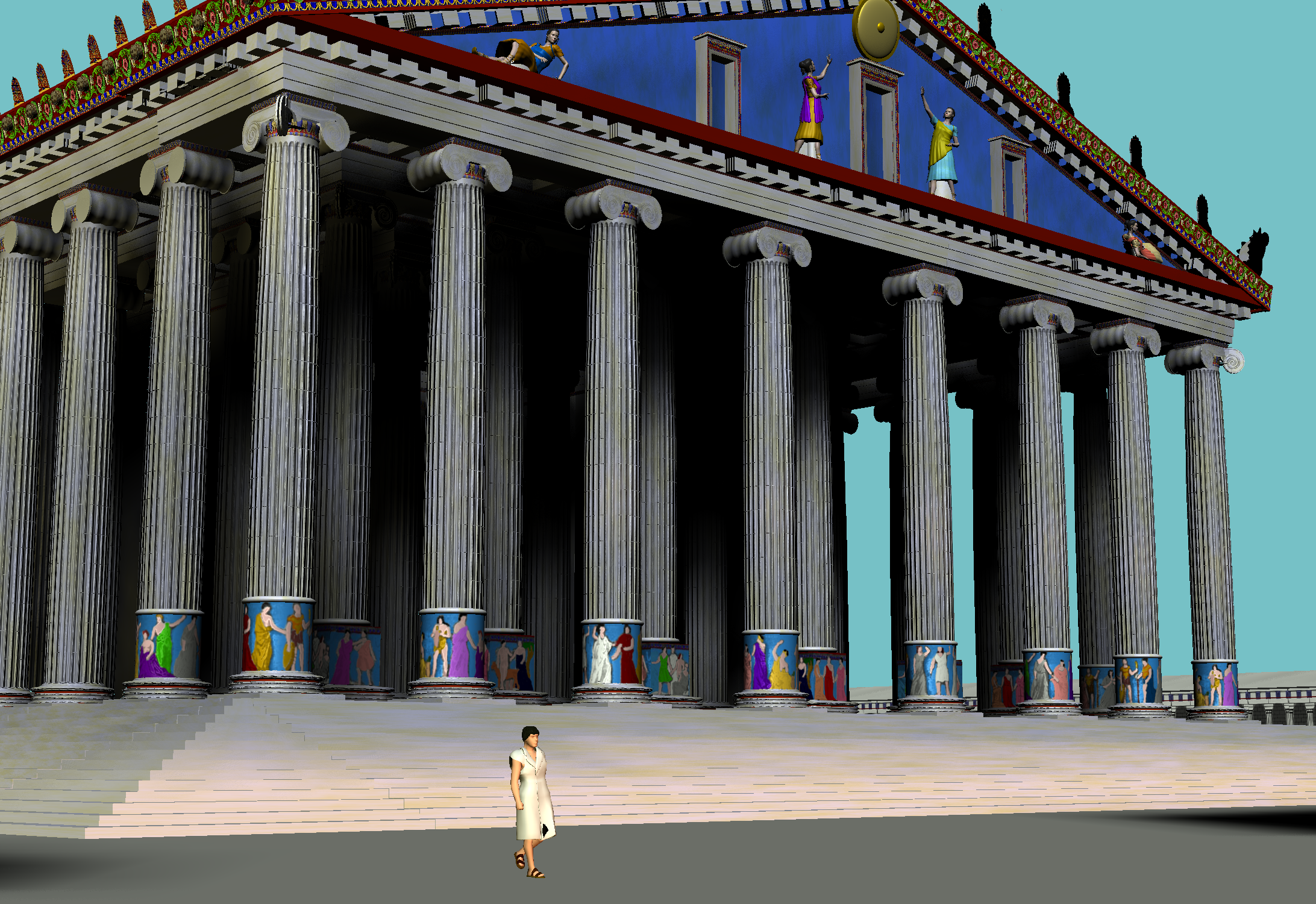 Artemidin v Efesu
Héřin na Samu
Apollónův v Didymech
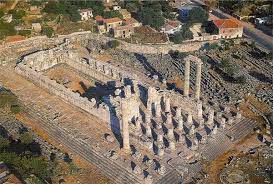 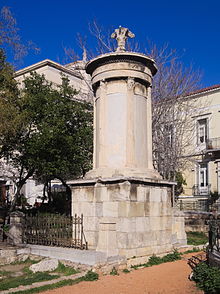 Korinthský styl
Lýsikratův památník
Chrám Dia Olympského v Athénách
Věž větrů
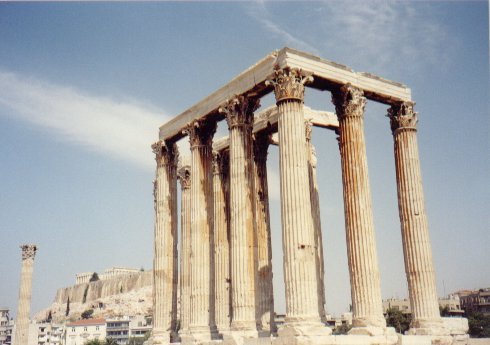 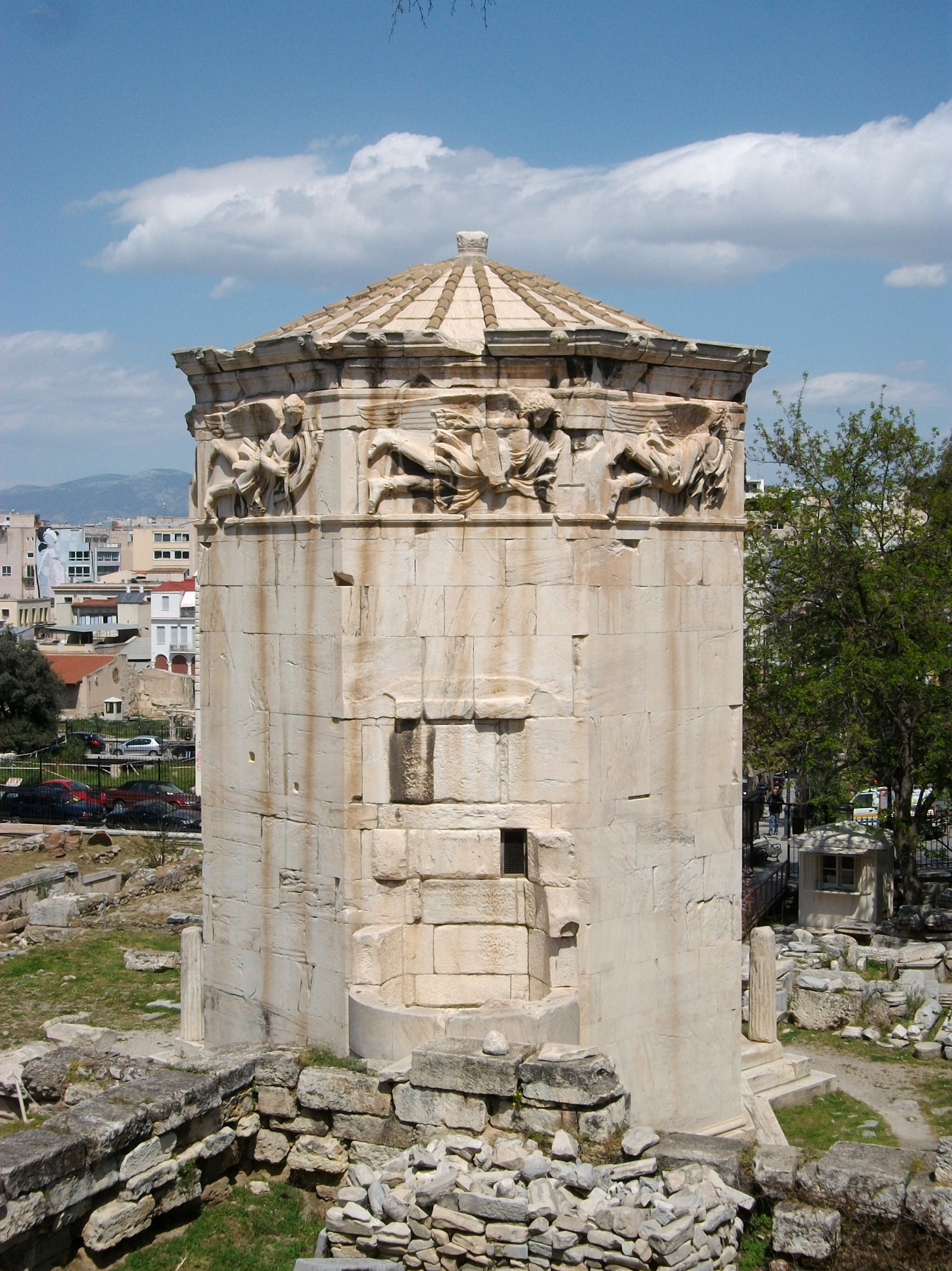 Stoa
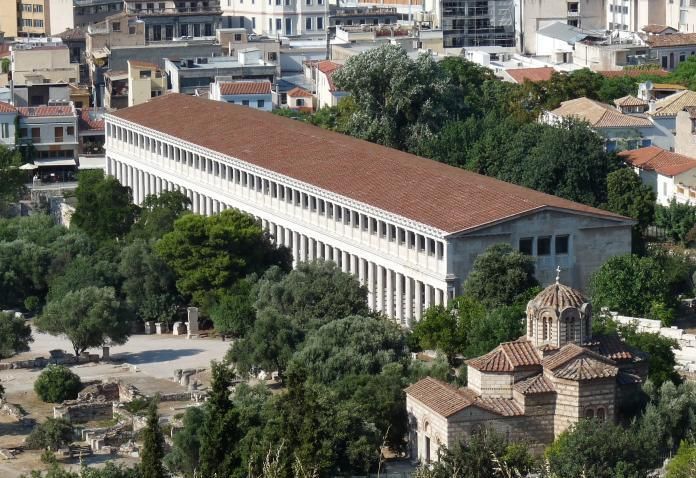 Kryté sloupořadí
Obchody
Ochrana před světlem, deštěm
Athény: stoa poikilé, Attalova, Eumenova
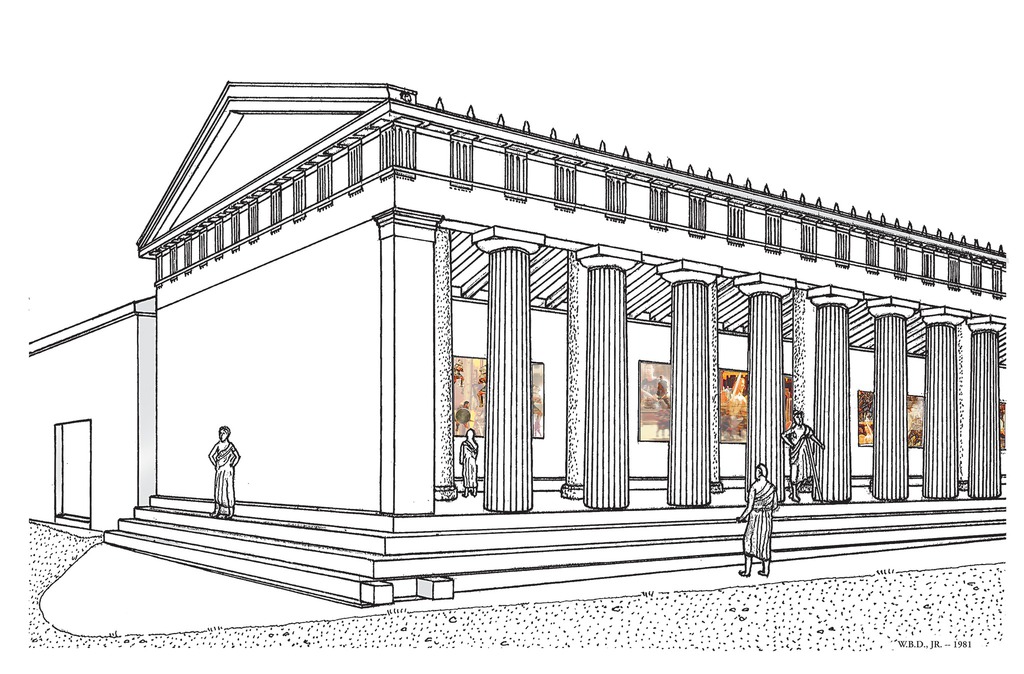 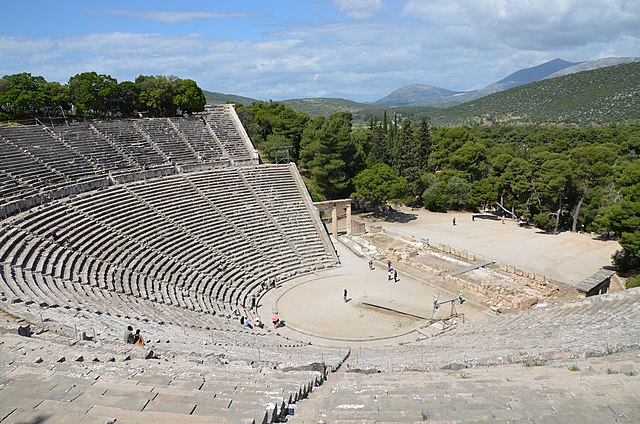 Divadlo
Zasazené do svahu
Nekryté
Hlediště (theátron), orchéstra, jeviště (skéné)
Polokruhové hlediště, kruhová orchéstra (sbor), obdélné jeviště
Epidauros, Athény (Héroda Attika), Pergamon
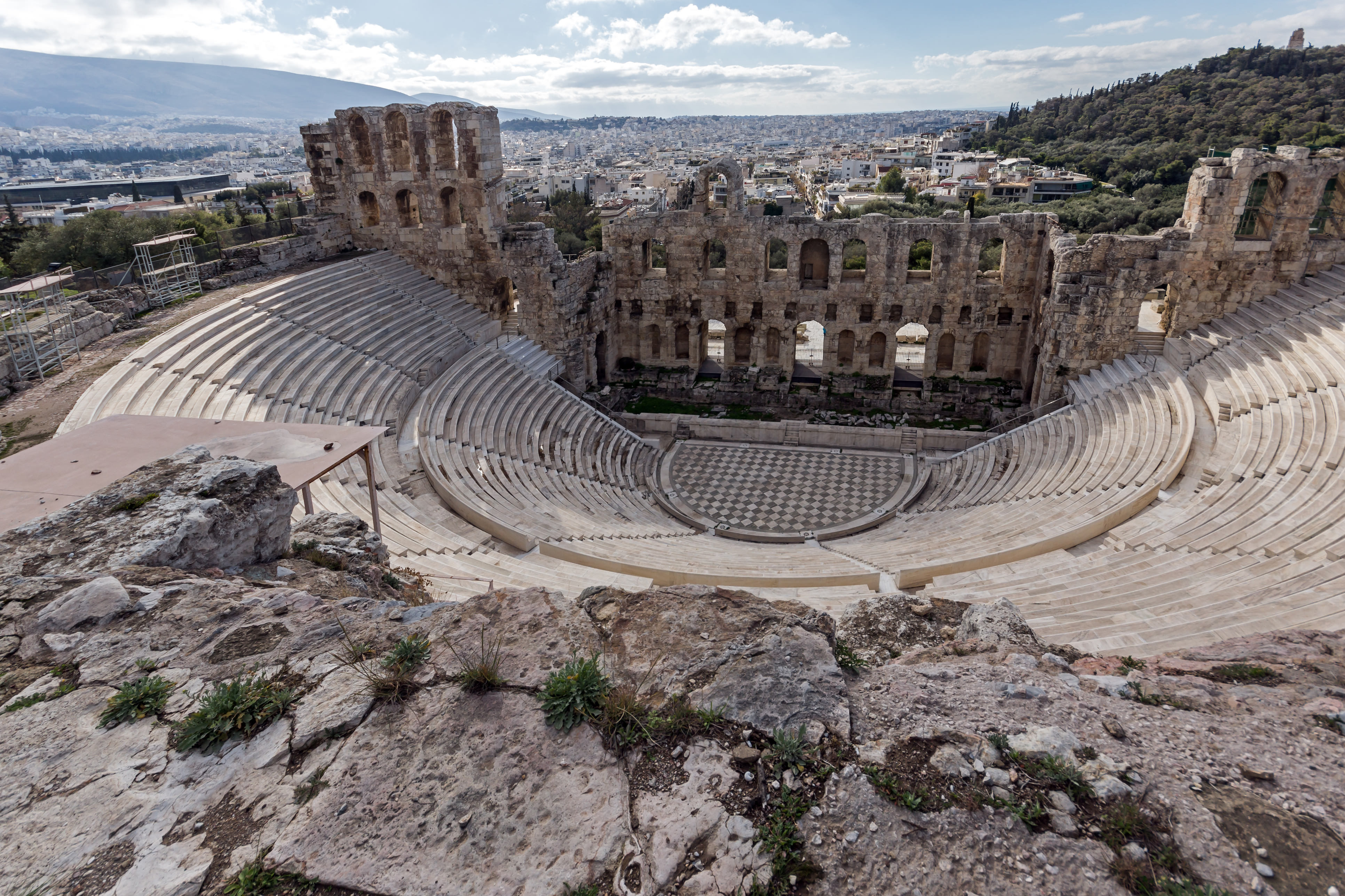 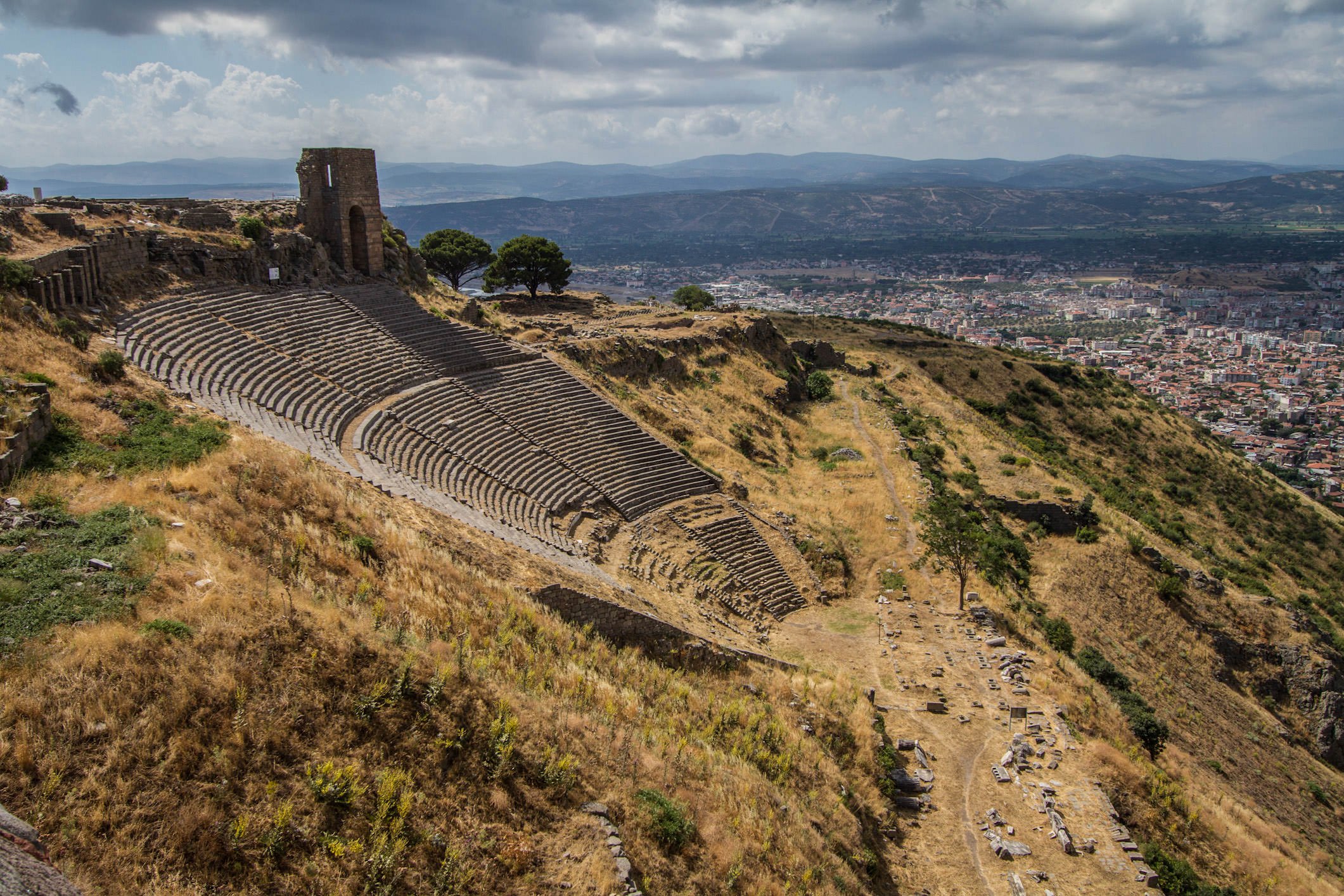 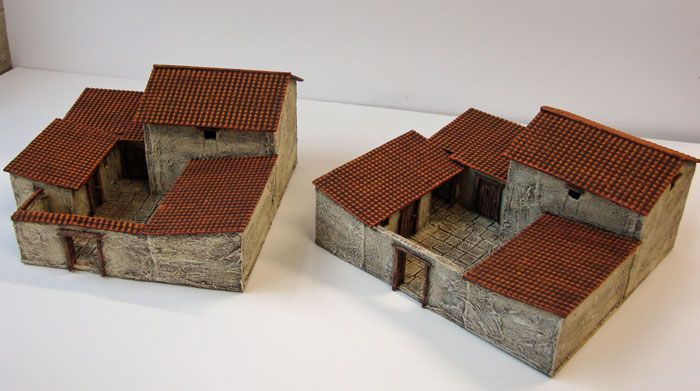 Bydlení
Dům (oikos, οἶκος)
Kolem dvora bez střechy (dvůr – aulé, αὐλή)
Patrové
Peristylos
Záleží na bohatství rodiny → velikost, počet místností
Zeď kolem domu, brána
Mužské a ženské části/místnosti (andrón, gynaikeion)?
Obchody v místnostech u ulice
Oltář, studna – dvůr
Místnosti – kuchyně, koupelna, ložnice (thalamos, θάλαμος), komora
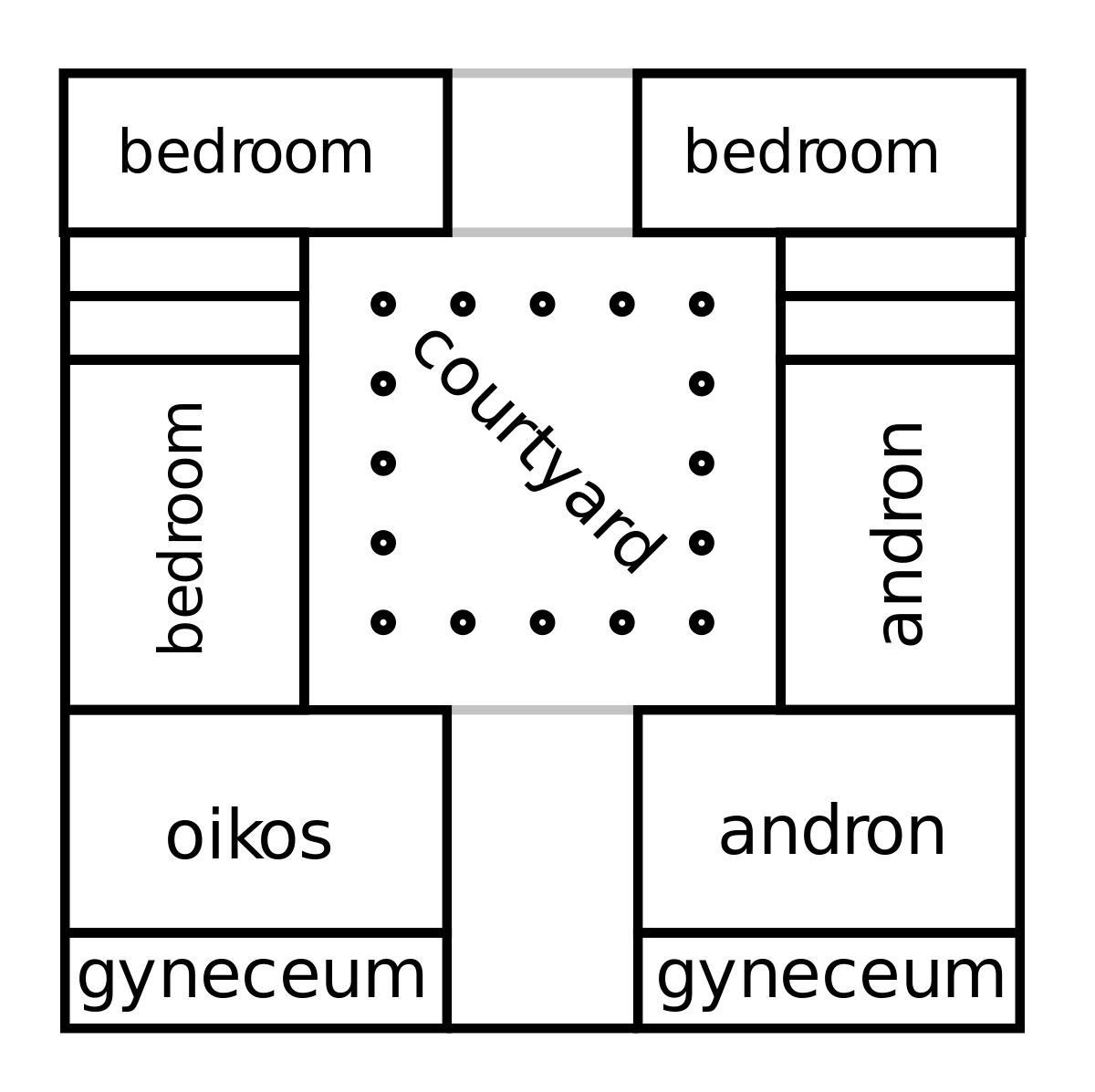 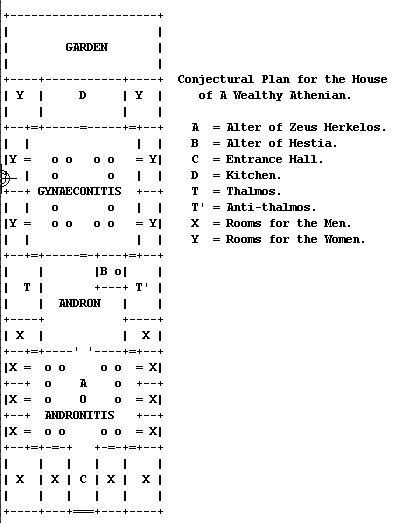 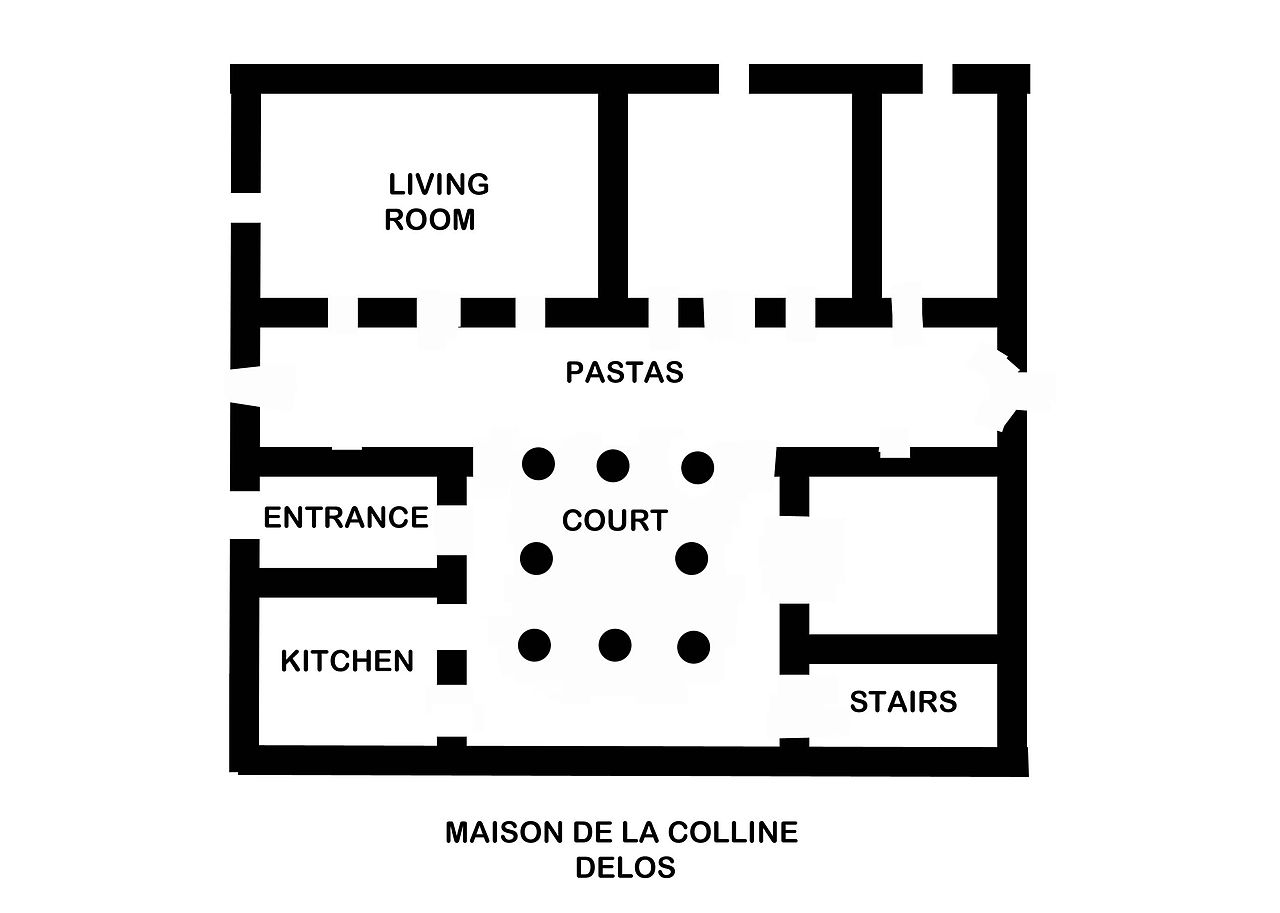 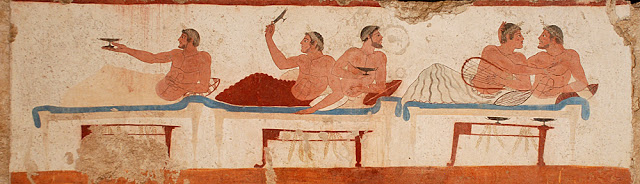 Lehátko - klíné (κλίνη)
Stolička - difros (δίφρος)
Židle – klismos (κλισμός)
Stůl - trapeza (τράπεζα)
Truhla – larnax (λάρναξ)
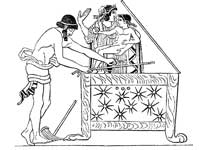 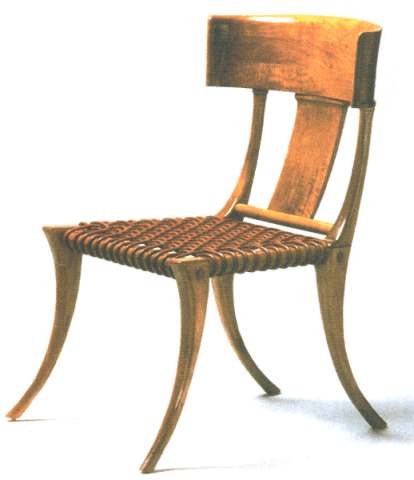 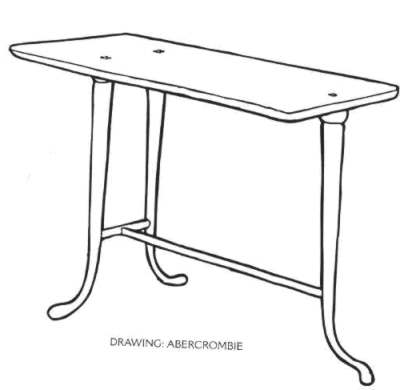 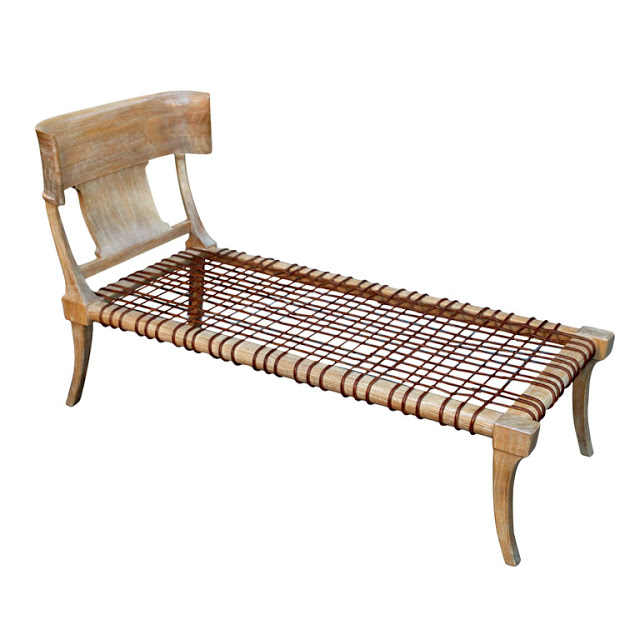 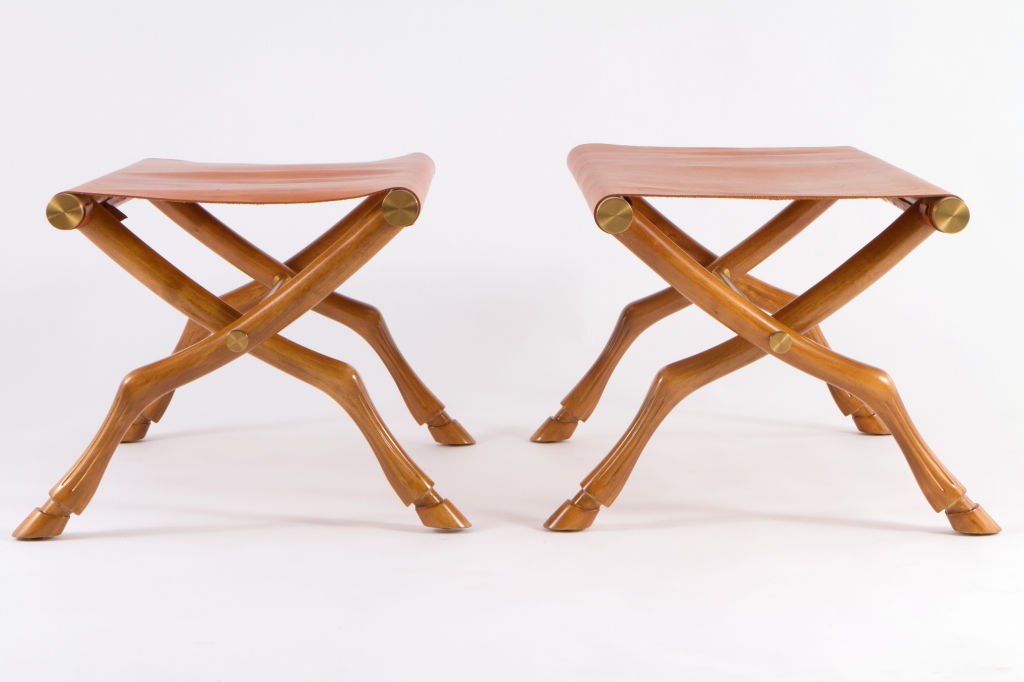 Literatura
Miles, M. (Ed.). 2016. A Companion to Greek Architecture. Chichester: Wiley-Blackwell.
Lawrence, A.V. (Ed.). 1996. Greek Architecture. New Haven: Yale University Press. 
Emerson, M. 2018. Greek Sanctuaries and Temple Architecture : An Introduction. London: Bloomsbury Publishing.